نشاط ختامي
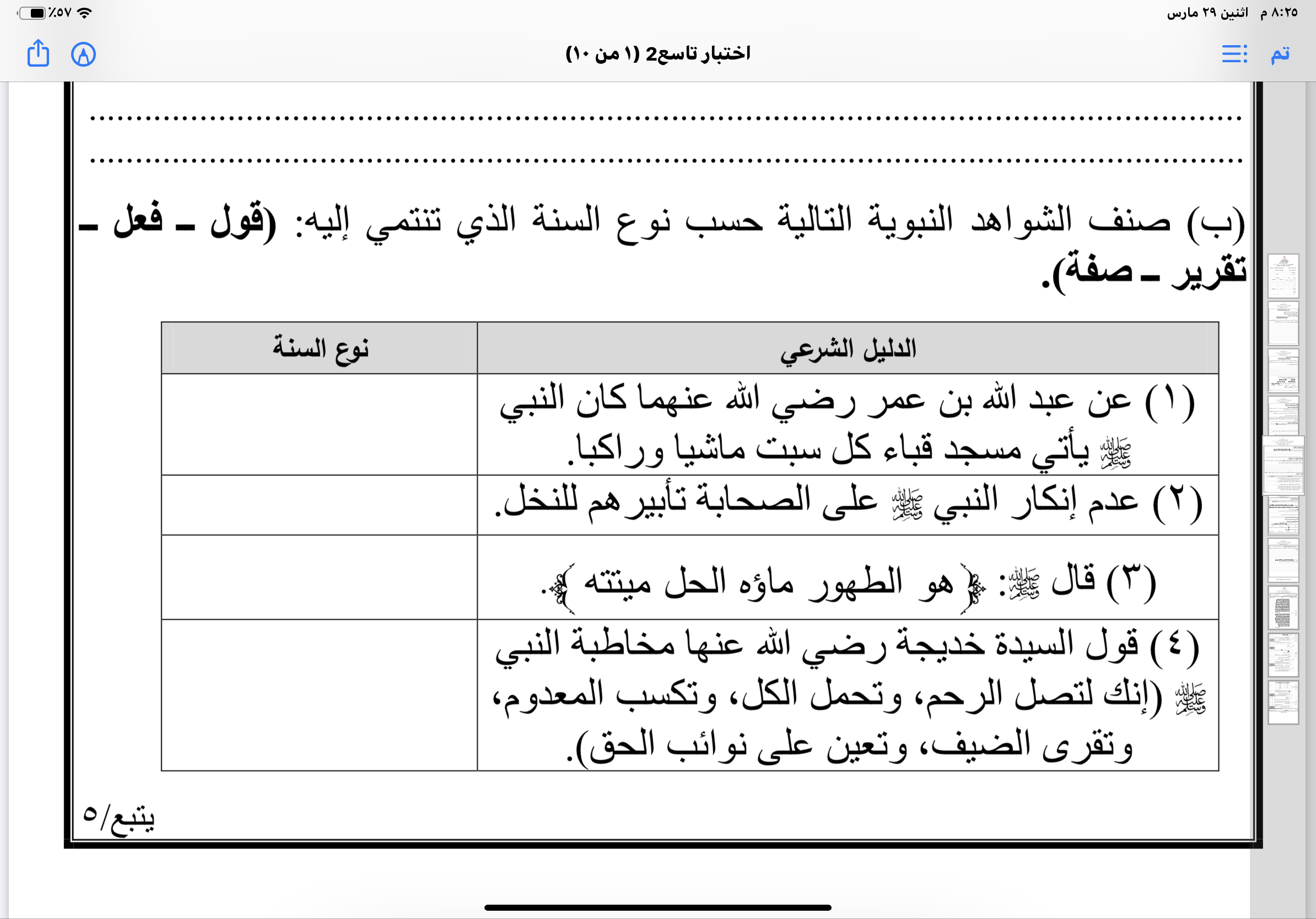 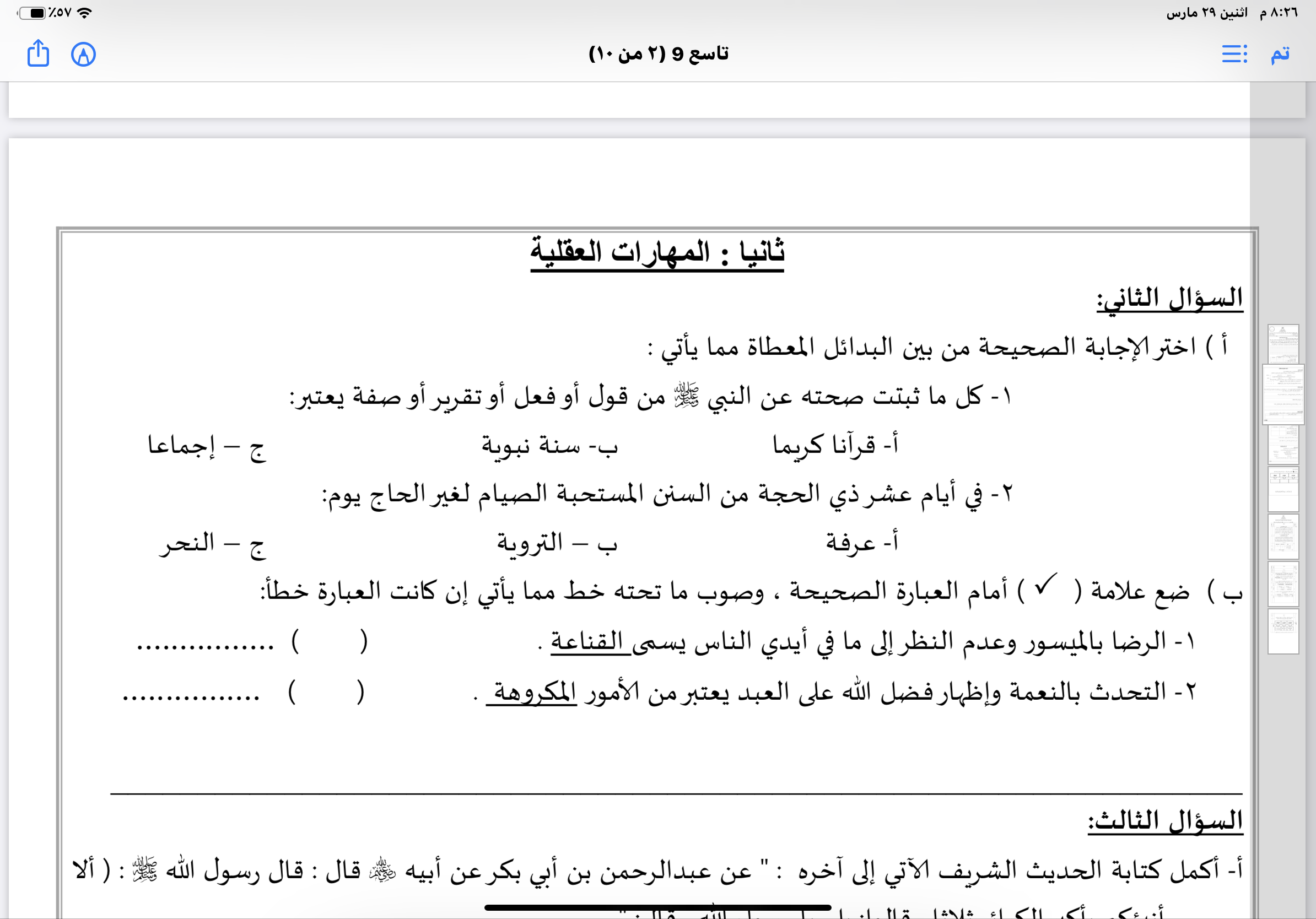 # ضعي علامة (. ) أو خطأ (   ) مع تصحيح الخطأ إن وجد
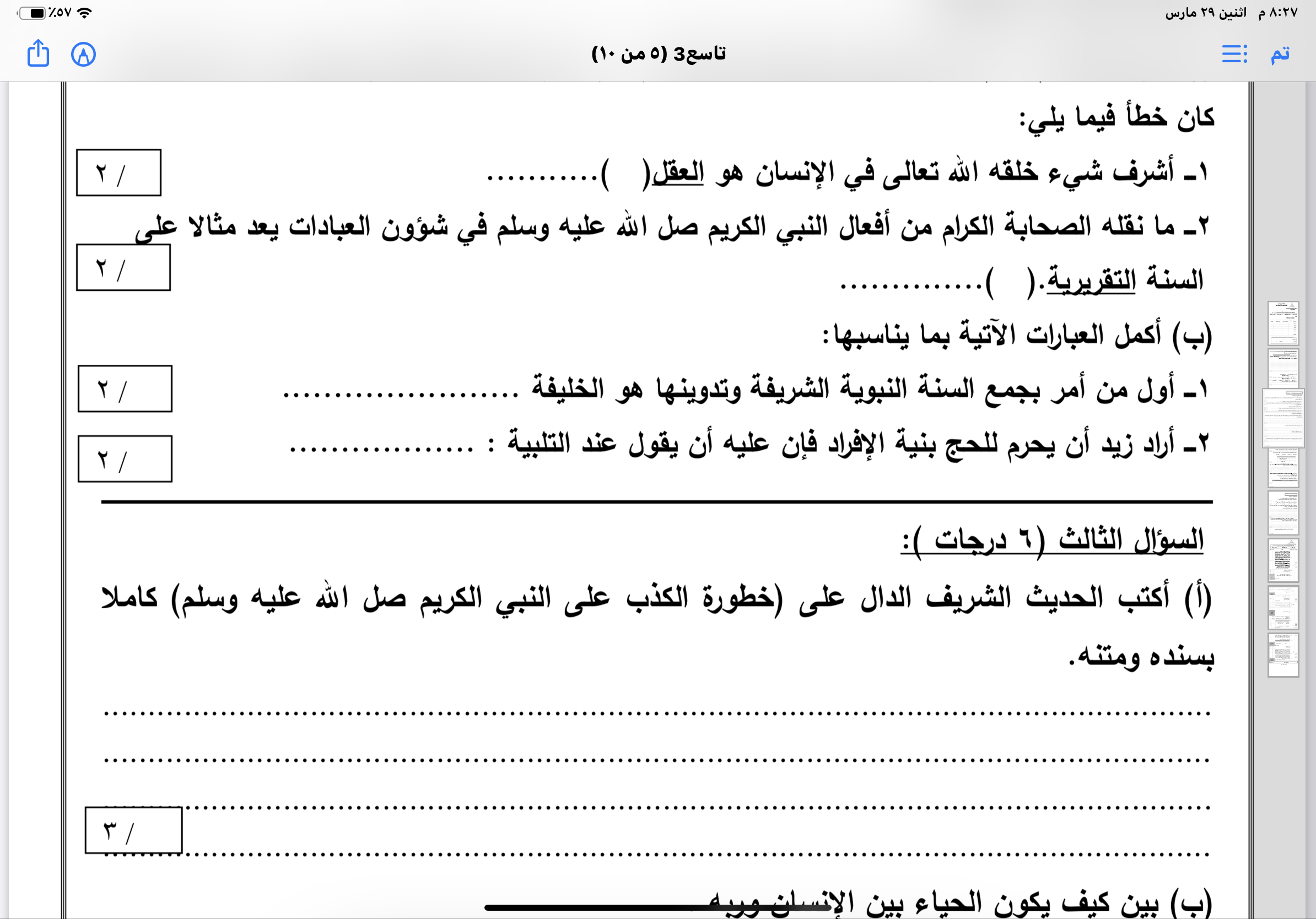